PHY 712 Electrodynamics
11-11:50 AM  MWF  Olin 103

Class notes for Lecture 2:

Reading: Chapter 1 (especially 1.11) in JDJ;
Calculation of the electrostatic energy
Evaluation of the electrostatic energy of an extended periodic system using Ewald summation methods
1/12/2022
PHY 712  Spring 2022 -- Lecture 2
1
[Speaker Notes: This  lecture details some special properties of  the electrostatic energy of  an extended system.    It illustrates some special properties of the long range nature of the Coulomb interaction.      Ewald summation methods may or may not be important for your particular field of study.     However, it is at least important  to be aware of the ideas.]
4 PM   Olin 101
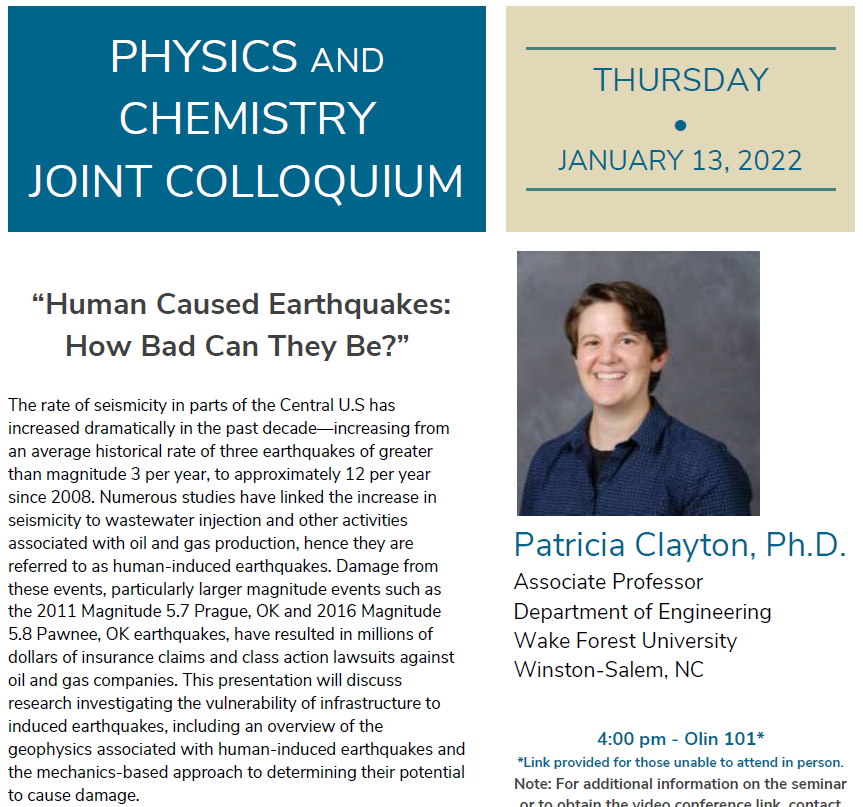 1/12/2022
PHY 712  Spring 2022 -- Lecture 2
2
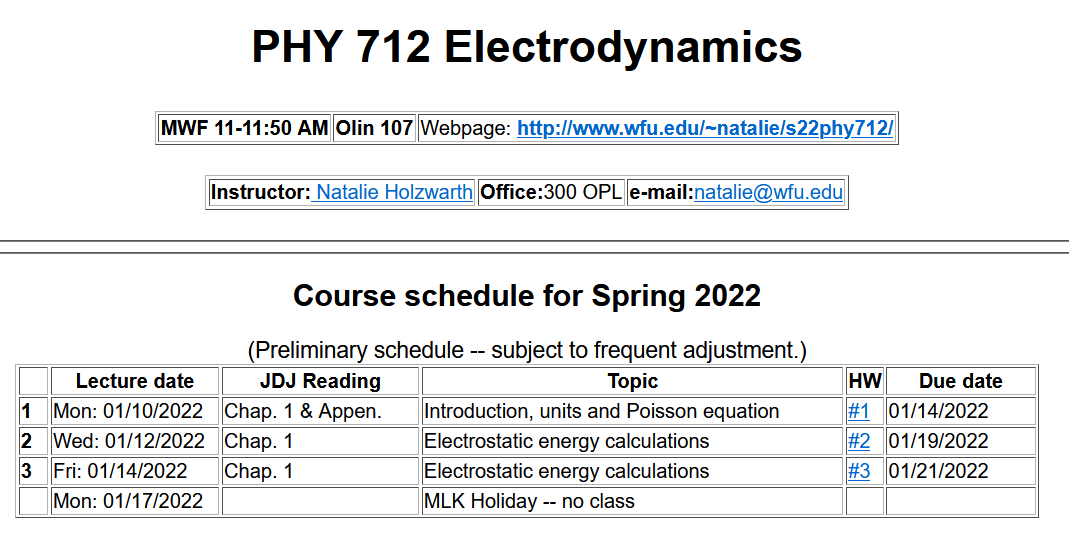 3
1/12/2022
PHY 712  Spring 2022 -- Lecture 2
3
[Speaker Notes: The homework problem assigned this time exercises the ideas presented in this lecture.]
Comment on HW #1
Contribution from only the electron in its ground state
1/12/2022
PHY 712  Spring 2022 -- Lecture 2
4
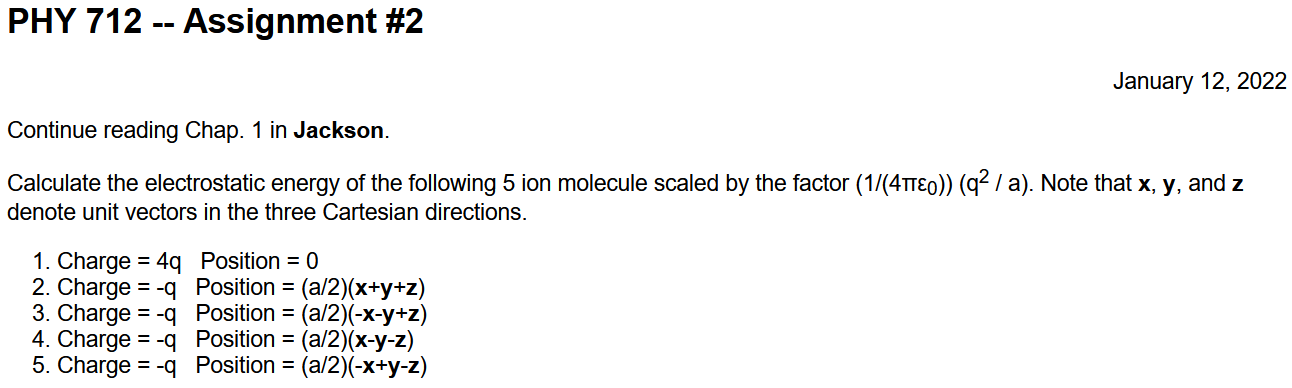 1/12/2022
PHY 712  Spring 2022 -- Lecture 2
5
Calculation of the electrostatic energy of a system of charges --
1/12/2022
PHY 712  Spring 2022 -- Lecture 2
6
Example finite charge system for which electrostatic energy W can be calculated in a straightforward way
Charge -e
3
2
1
5
4
Charge +e
6
(particles moves off to infinity)
1/12/2022
PHY 712  Spring 2022 -- Lecture 2
7
[Speaker Notes: Summation for a finite number of particles is straightforward, but extension to an infinite system runs into difficulty.]
Homework problem #2
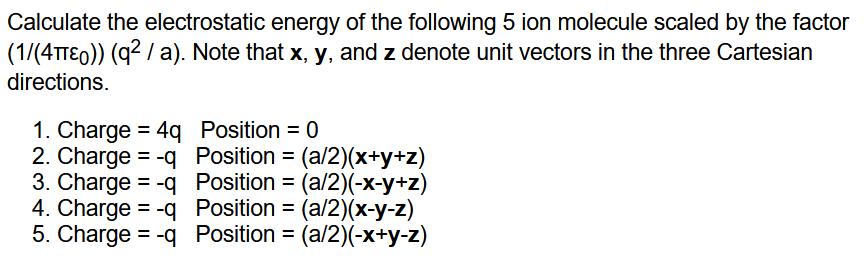 1/12/2022
PHY 712  Spring 2022 -- Lecture 2
8
Now consider the case of an infinite periodic system --
1/12/2022
PHY 712  Spring 2022 -- Lecture 2
9
Evaluation of the electrostatic energy for N point charges:
Ewald summation methods – exact results for periodic systems
Details to follow --
1/12/2022
PHY 712  Spring 2022 -- Lecture 2
10
[Speaker Notes: In the Extra lecture notes this expression will be derived and illustrated.]
Slight digression:  
          Comment on electrostatic energy evaluation -- 

	When the discrete charge distribution becomes a continuous charge density:                     the electrostatic energy
becomes
Notice, in this case, it is not possible to exclude the ``self-interaction''. 


Previous expression can be rewritten in terms of the electrostatic potential or field:
1/12/2022
PHY 712  Spring 2022 -- Lecture 2
11
[Speaker Notes: We will see and use these expressions throughout the course.    However, the so-called self energy often leads to difficulties….]
Some details --
1/12/2022
PHY 712  Spring 2022 -- Lecture 2
12
Summary   --
Electrostatic energy
1/12/2022
PHY 712  Spring 2022 -- Lecture 2
13
In general, the evaluation of the electrostatic energy of an extended system can be numerically tricky because of the long range nature of the Coulombic forces.
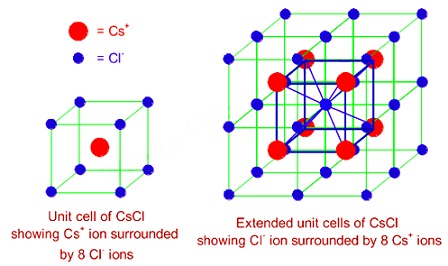 Now consider the electrostatic energy of a periodic crystal of CsCl
1/12/2022
PHY 712  Spring 2022 -- Lecture 2
14
In general, the evaluation of the electrostatic energy of an extended system can be numerically tricky because of the long range nature of the Coulombic forces.
However, thanks to very clever mathematicians, it is possible to perform this sort of calculation for periodic systems.
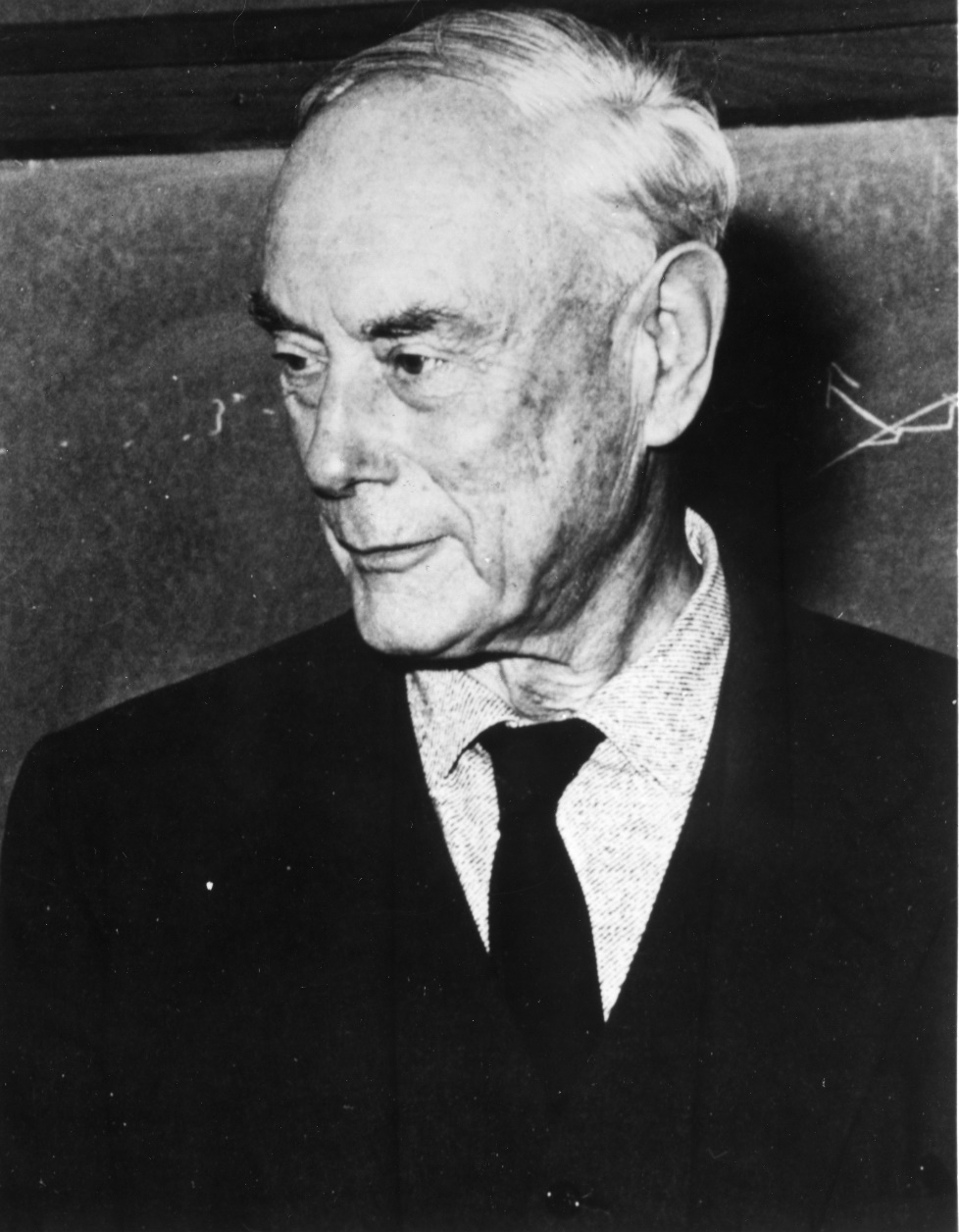 Ewald, Paul Peter, 1888-1985
American crystallographer, emigrated from Germany
1/12/2022
PHY 712  Spring 2022 -- Lecture 2
15
The Ewald summation algorithm is used to evaluate the
poorly convergent summations needed to evaluate the electrostatic energy of a periodic ionic solid.
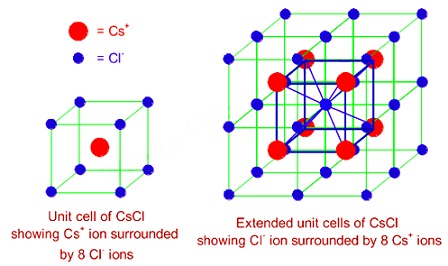 As an example, we will consider the electrostatic energy of a periodic crystal of CsCl
1/12/2022
PHY 712  Spring 2022 -- Lecture 2
16